e-Services - PING Service
e-Airway Bill generation with click of button
Agenda
1
Context – Current industry challenges under COVID-19
2
Introduction of the service
3
Block Diagram
4
Process flow for the service
5
Key Features
6
Key Benefits
7
Complete e-Services Suite
8
About Kale
9
Way Ahead
Present industry challenges under COVID
Over the past weeks and months, the COVID-19 pandemic has emerged as a significant global challenge that is creating disruption across the world with the logistics industry being pushed to the brink. Paper-based documentation like AWB during lockdowns and staff shortage result in challenges like:
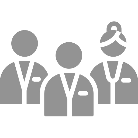 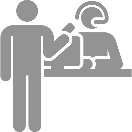 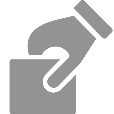 Shortage of staff at GHA office due to COVID-19 pandemic
Longer waiting time for agents in queues to submit documents & pay charges at GHA counters
Risk of spreading the disease with paper contact and touchpoints
Introduction of the service
PING service extracts data from documents like Air Waybill and converts the same into EDI messages, which are auto-transmitted to airlines/ ground handling agents
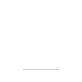 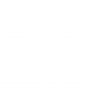 It is an innovative solution based on a combination of machine learning (ML) & optical character recognition (OCR)
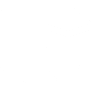 This service extracts data from AWB PDF copy and converts it in to digital form
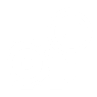 Kale’s quality checks verifies the data accuracy
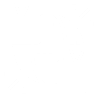 Data communicated to airlines and GHA through multiple protocols
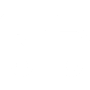 Ground Handler gets accurate information before the truck arrives at the terminal
PING Block Diagram
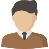 Forwarder
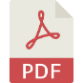 Email
Upload
ping@kalelogistics.com
Upload on Portal
Download
Machine Learning based Automation
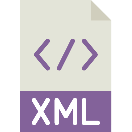 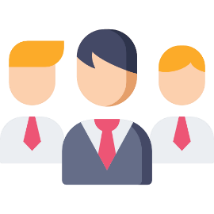 Cargo Community System (ACS)
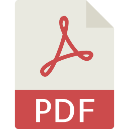 Quality check
Forwarder
Kale QA Team
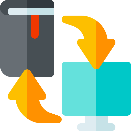 EDI
FWB/FHL
GHA/Airline
Process Flow
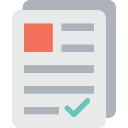 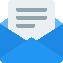 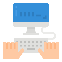 AWB Scanning & Email
Data Entry
Messaging
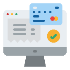 START
STOP
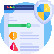 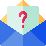 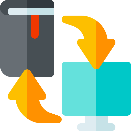 UPLIFT Portal / Messaging
Scanned AWB email to PING
Request for Clarification
EDI Received
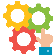 ML based OCR Automation
QA
QA
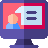 AWB Screening & Assignment
Knowledge based Air Cargo Managed
Logistics Services
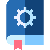 PING
Manual
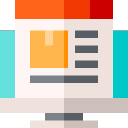 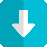 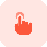 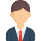 EDI Trigger Clicked
AWB Saved
EDI Generated & Triggered
Ground Handler
Key Functional Features
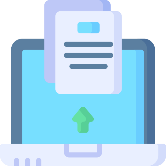 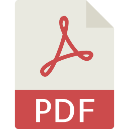 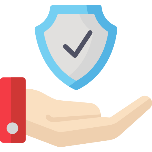 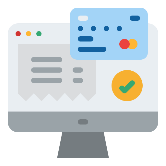 Send AWB PDF copy 
on e-mail
Upload AWB on the Portal
Document to EDI Converter 
Service
Quality Check
Forwarder sends system generated AWB PDF copy to a dedicated email ID (Ping@kalelogistics.com)
Forwarder can upload the AWB on the portal which can be downloaded by Kale team to process further
The data is extracted from the Airway bill document and converted in to EDI messages using Machine Learning based OCR automation tool
Kale’s QA team perform quality checks for data accuracy
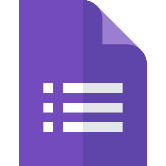 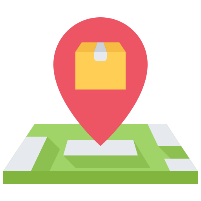 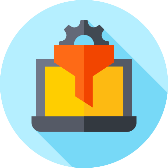 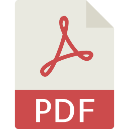 The option to track the processing status of the shipments in case AWB is uploaded on portal
Advance Shipment 
Information (ASI)
Freight Forwarder receives AWB PDF copy as per the EDI message
Cargo Track and Trace Service
This service provides real time visibility of freight status updates (FSUs).
Ground handler receives Advance Shipment Information which helps them to perform better warehouse and resource planning
If AWB PDF copy is sent on email then system generated AWB PDF is sent to the email id from which original AWB is triggered and if AWB is uploaded on portal then system generated AWB PDF is available on the portal itself
Key Stakeholder Benefits
Freight Forwarder
Ground Handler
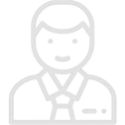 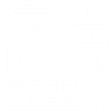 Reduced overall cost incurring in performing mundane administrative task to invest that time and effort in growth of business 
Guarantees fulfilment of administrative tasks in the most time efficient, compliant and automated form. 
Allows contactless transactions 
Promotes paperless transactions, thus improves productivity of resources and bring efficiency in logistics supply chain 
Quality check for data accuracy thereby ensuring high quality data processing
Helping business continuity by limited manual intervention
Reduced staff interaction with forwarders and truckers preventing spread of COVID 19 helping business continuity 
Reduced cost of data entry
Reduced data entry errors 
Promotes paperless transactions, thus improves productivity of resources and bring efficiency in logistics supply chain 
Quality check for data accuracy thereby ensuring high quality data processing.
Reduced vehicle congestion due to reduced documentation time
Ground handler receives accurate information in advance which helps them in better operational and resource planning 
Better compliance to e-AWB processes
Reduced ongoing costs of operations
Complete Suite of e-services for your business continuity
Air Cargo
Maritime Trade
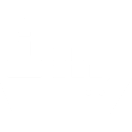 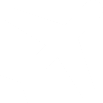 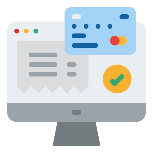 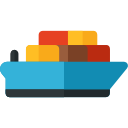 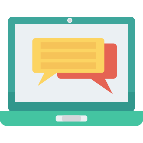 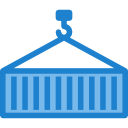 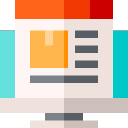 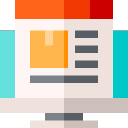 PING services – converting .pdf documents to system data
e-FAL
Electronic Delivery Orders (e-DO) between the Airlines and Forwarders
Electronic Terminal Charges Payments
Electronic Delivery Order (e-DO)
Container Appointment & Slot Management
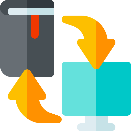 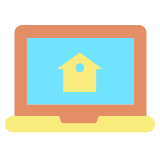 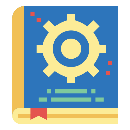 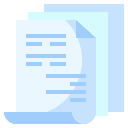 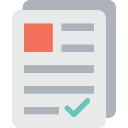 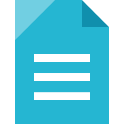 Electronic Airway Bill (e-AWB)
Container Booking & Empty Release Order
Electronic Consolidation (House) DO
Electronic Manifest Filing for Airlines
EDI Message Service
Shipping Instructions
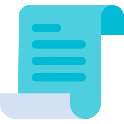 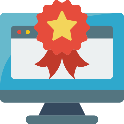 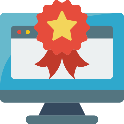 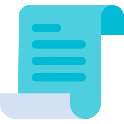 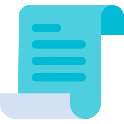 Electronic Consolidation Manifest Filing in Imports for Forwarders
Electronic Manifest
Electronic Certificate of Origin (e-CoO)
Electronic Certificate of Origin (e-CoO)
Company Overview
Leading Provider of Operational and Community Integration Solutions to the
 Government, Maritime, Aviation & Logistics Industry
4500+ Customers
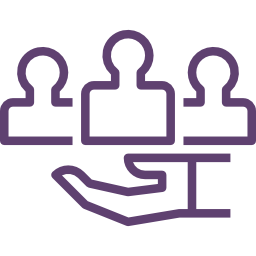 Customers in
25+ 
Countries across the world
200+ Techno-functional Professionals
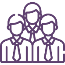 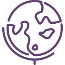 10+ 
Years of existence
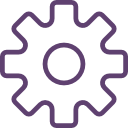 Industry recognition – Best Innovative Trade Facilitation award from United Nations, Top 10 innovations in Logistics industry by KPMG, case study feature in Kellogg's Business School publication, adopted by Indian Customs and presented as a case study to PM of India
Thank You